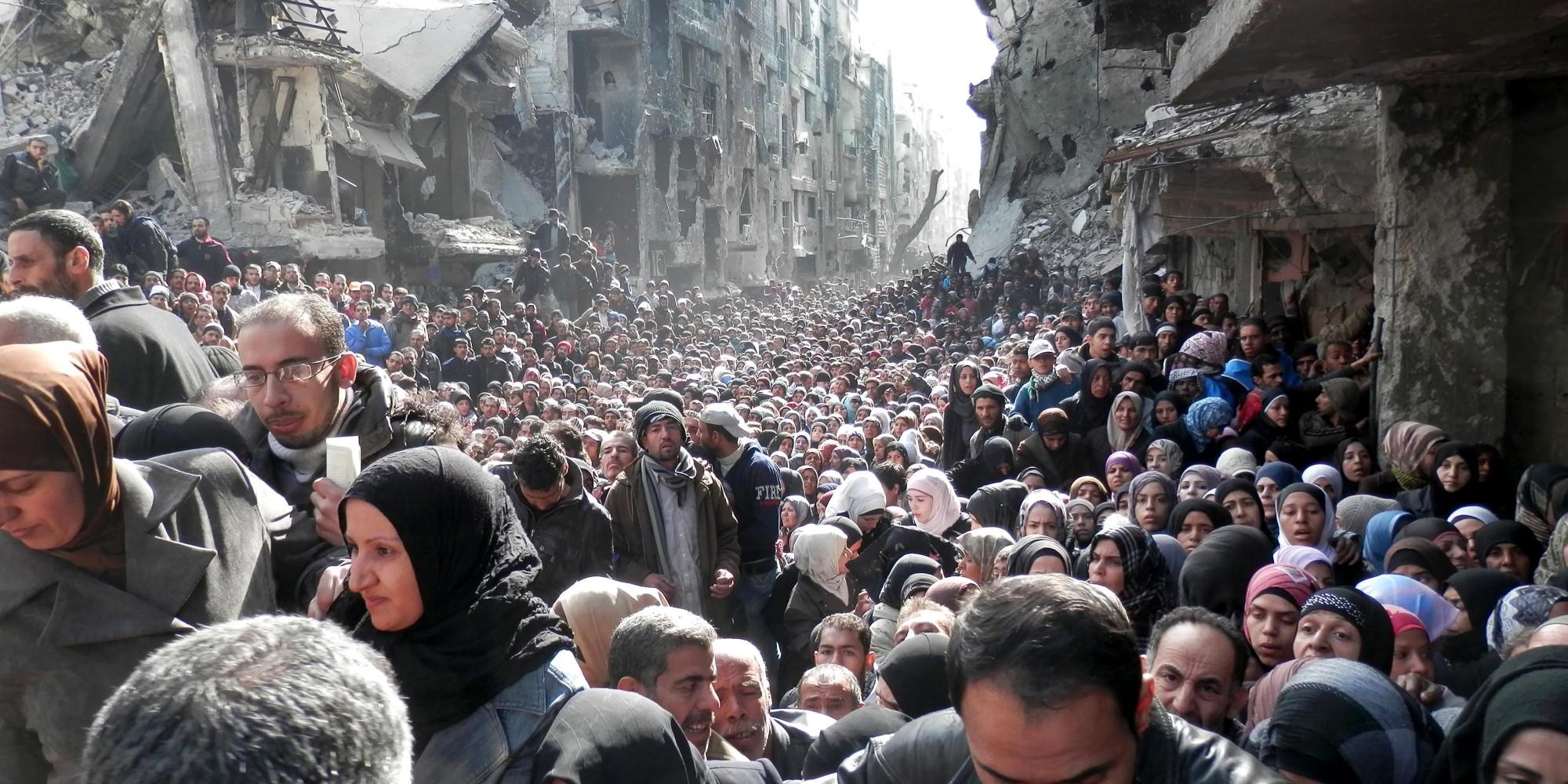 The Syrian Crisis
Michael Reed
Joel Phillips
Andy Rhiel
Syrian Civil War
Background and Statistics
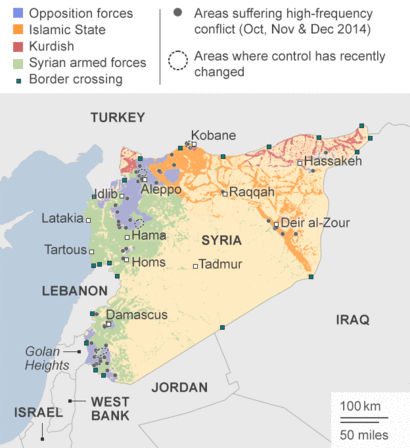 Since March 2011:  
 
-250,000 Syrians killed

-11 million displaced Syrians

-alleged use of chemical weapons

-Rise of Jihadi groups. 

-Proxy War  (Russia, Iran, Saudi Arabia, U.S.A)
Implications for America
Refugee Crisis  (Immigrants seeking asylum)
Syrian Civil War  (Regional instability) 
ISIS  (Global Threat)
Relationships with Allies  (Strained)
Essential Questions
American Government:
How are the three branches of government involved in creating foreign policy and domestic public policy?
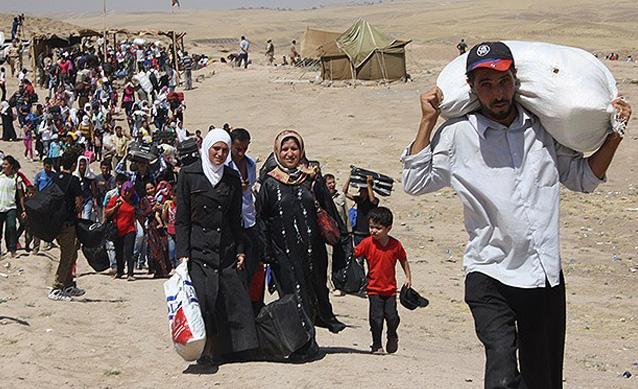 The U.S. has agreed to accept 10,000 Syrian refugees

Germany has accepted 100,000 and is expecting to accept up to 800,000

Venezuela has pledged to accept 20,000

Why isn’t the U.S. taking a more active role in helping Syrian refugees?

What kind of immigrants do we desire in this country?
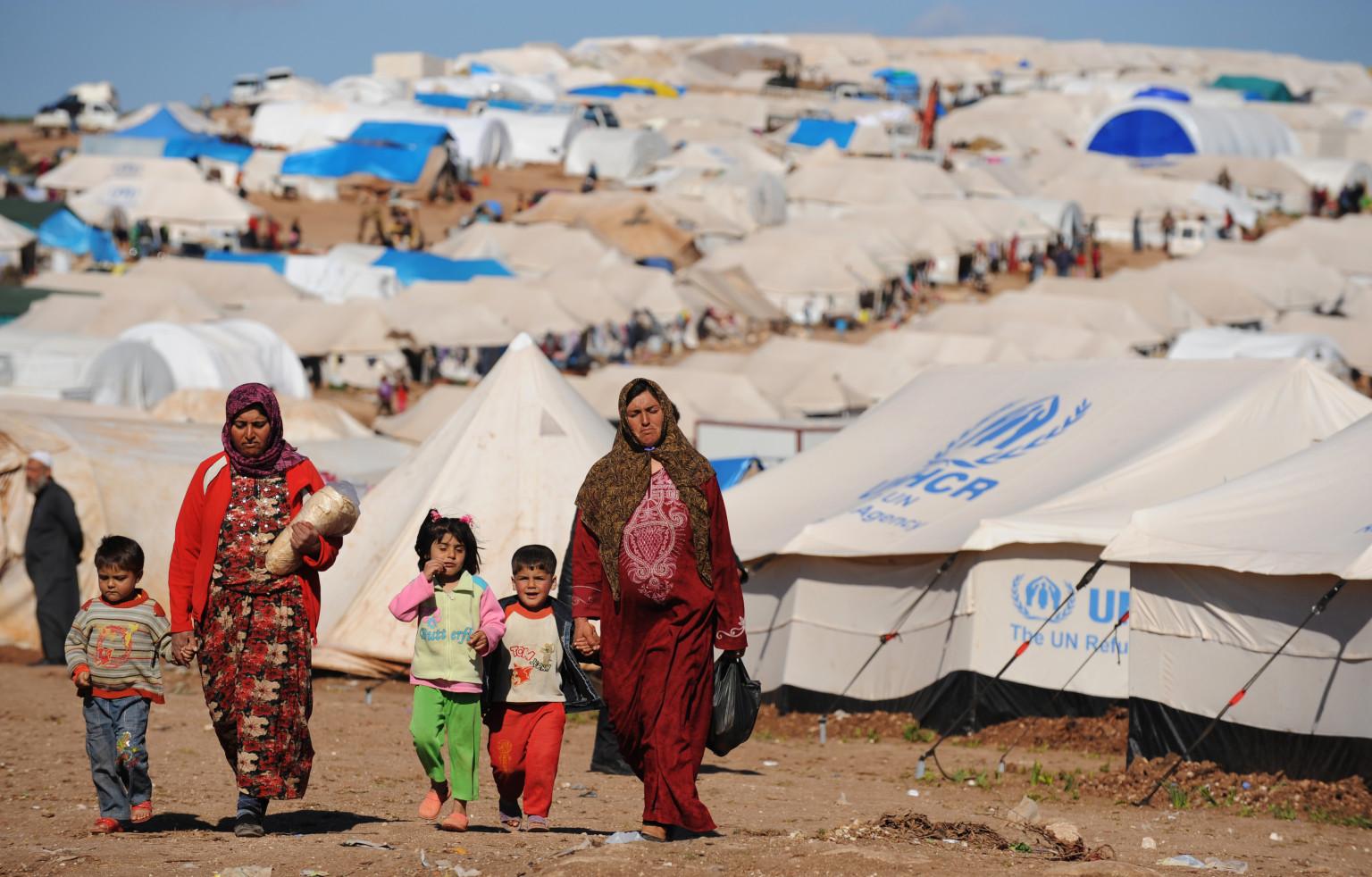 Learning Objective
-Evaluate the responses of the international community, specifically the US, in handling the influx of Syrian refugees following the Syrian Civil War.
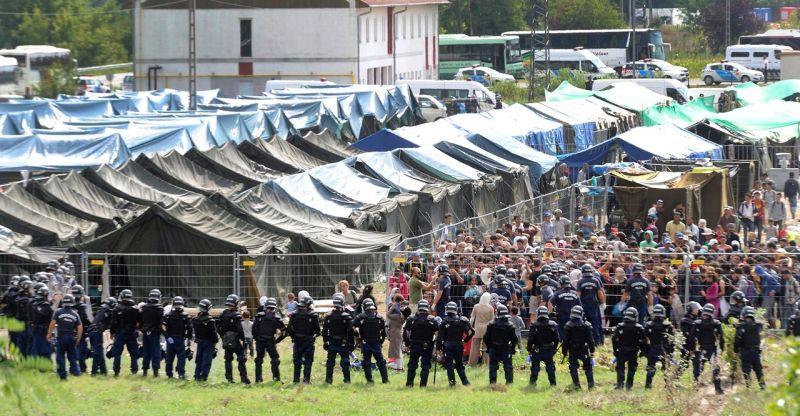 Video
http://www.cbsnews.com/news/disturbing-video-hungary-refugee-camp-europe-migrant-crisis/
http://www.bbc.com/news/world-europe-33986738
“Migrants crisis: Slovakia 'will only accept Christians'”
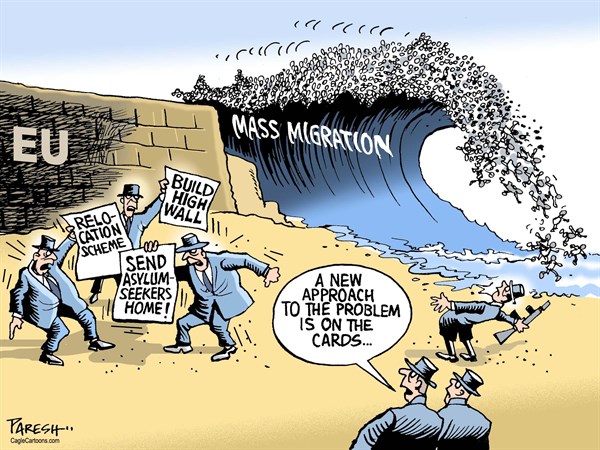 Where are the refugees going?
Canada-10,000

Australia-12,000

UAE-250,000

Turkey-1,900,000

Lebanon-1,100,000

Jordan-629,000

Iraq-249,000

Egypt-132,000

Saudi Arabia, Kuwait, Qatar - 0
Germany-98,000
Sweden-64,000
France-6,700    
UK-7,000
Denmark-11,500  
Hungary-18,000
USA-1,500
Are these numbers suprising? How so?
http://www.cnn.com/2015/09/09/world/welcome-syrian-refugees-countries/
Questions to consider
-What obligation do nations have to take in Syrian refugees?
-Where do morals and public policy intersect in this issue?
-Is it possible for all Syrian refugees to be provided for?
-Is it too difficult to use the channels of governments to achieve collective action in this issue?
-How will xenophobia shape the experiences of immigrants in the future? Will it be better or worse than the past?
American Involvement in Foreign Conflicts
LO:  Analyze a public policy issue in terms of collaboration or conflict among the levels of government involved and the branches of government involved.
Questions to Consider:  

1. Who should the government consult?  

2. What factors should we consider?  

3. What Justification does Obama use to in his letter to congress? 

4. Why might Obama seek Congressional approval here, but not in Libya?
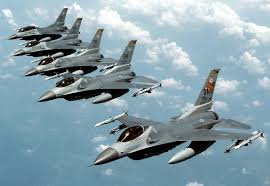 AUMF through the branches of government.
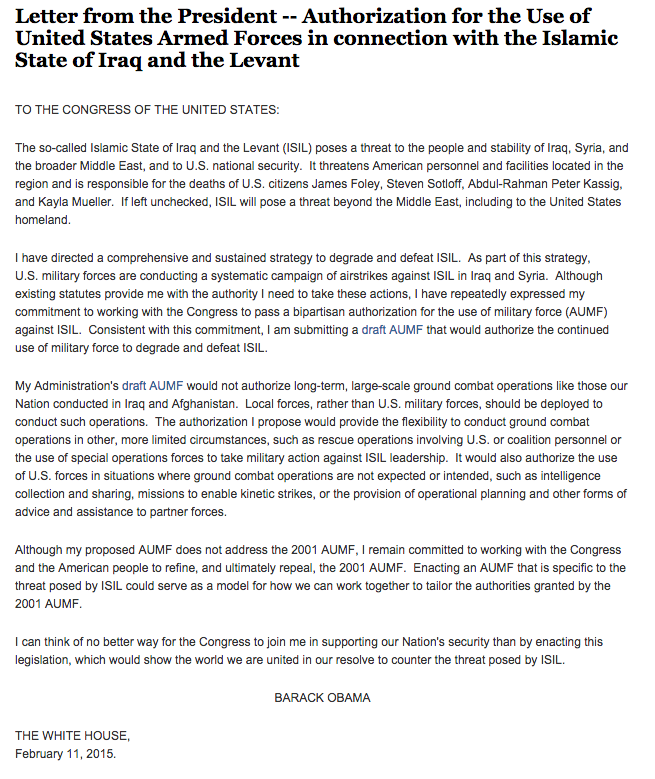 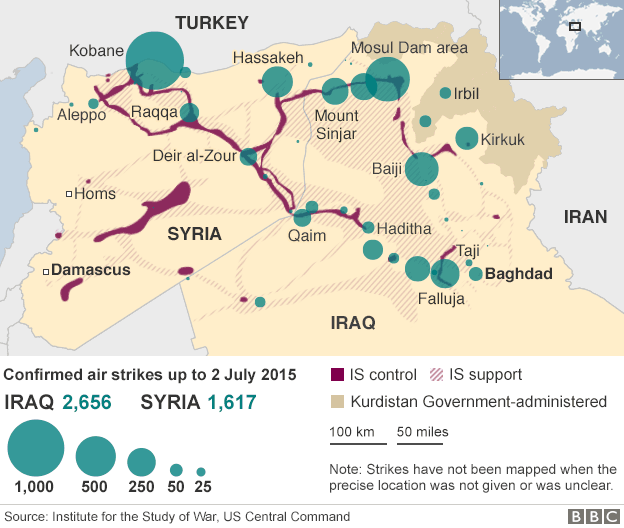 Is there a reference to dysfunctionality among the branches of government in Obama’s letter?
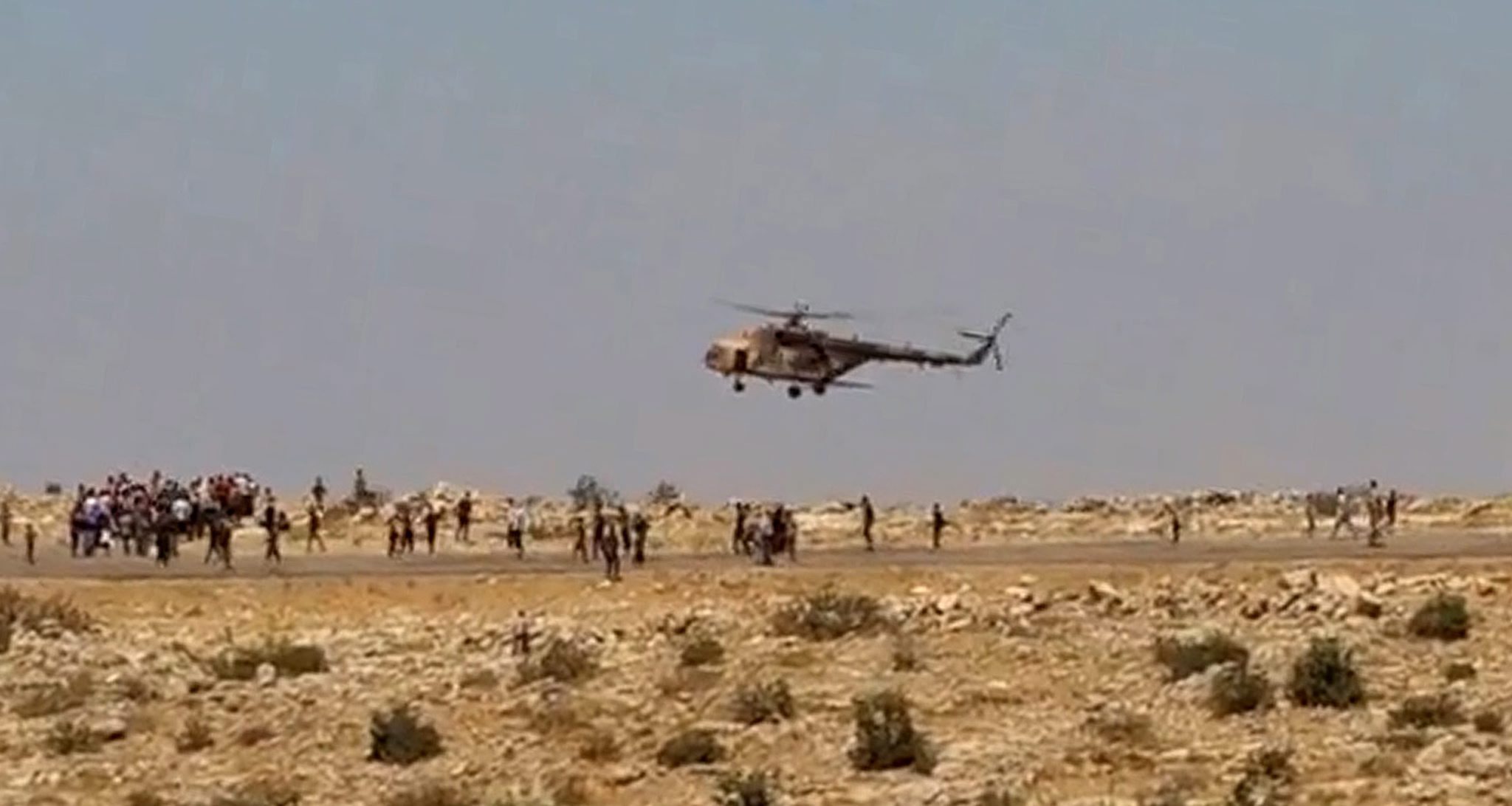 Yazidi Rescue Mission
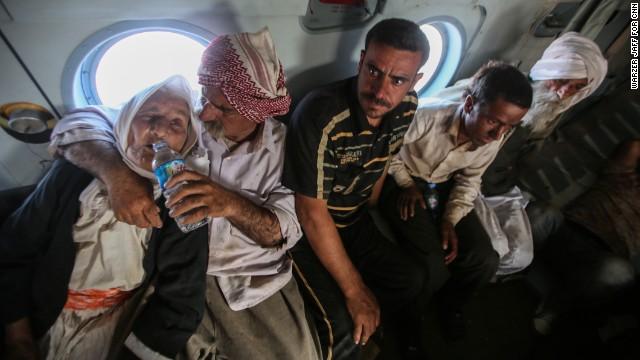 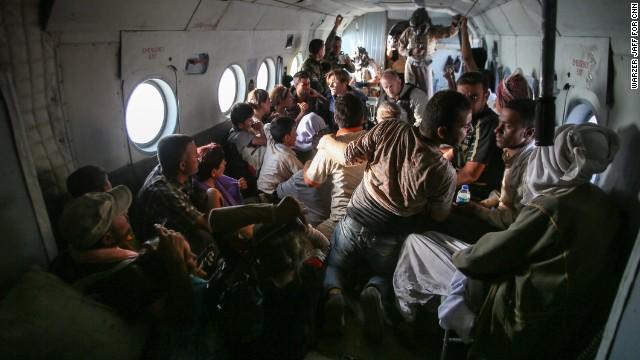 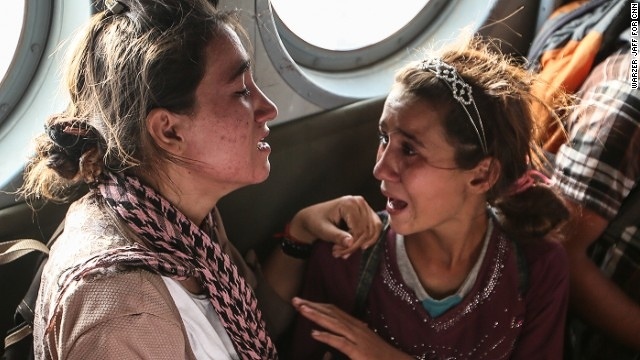 Exit Slip
Please take a moment to answer the question in connection to Understanding the Middle East:  
Why might we consider an historian’s perspective(s) when considering foreign policy concerning the Syrian Civil War?